Zhodnocení ZOO Memory
Zhodnocení
Jak vám to šlo? 
Jak vás to (ne) bavilo? 
Jaké jste používali strategie k zapamatování? Zhodnoťte zvlášť zrakový  N-back, zrakově prostorový N-back a Memory Matrix (hledačky). 
Jak hodnotíte rozdíly mezi zrakovým a zrakově prostorovým N- backem a Memory Matrix?
Co by bylo možné v rámci hry zlepšit?
Další možnosti trénování kognitivních funkcí
Lumosity.com
penguin pursuit
https://www.youtube.com/watch?v=eaEI0VCfY54
Prostorová představivost 
https://www.youtube.com/watch?v=eaEI0VCfY54
Star search
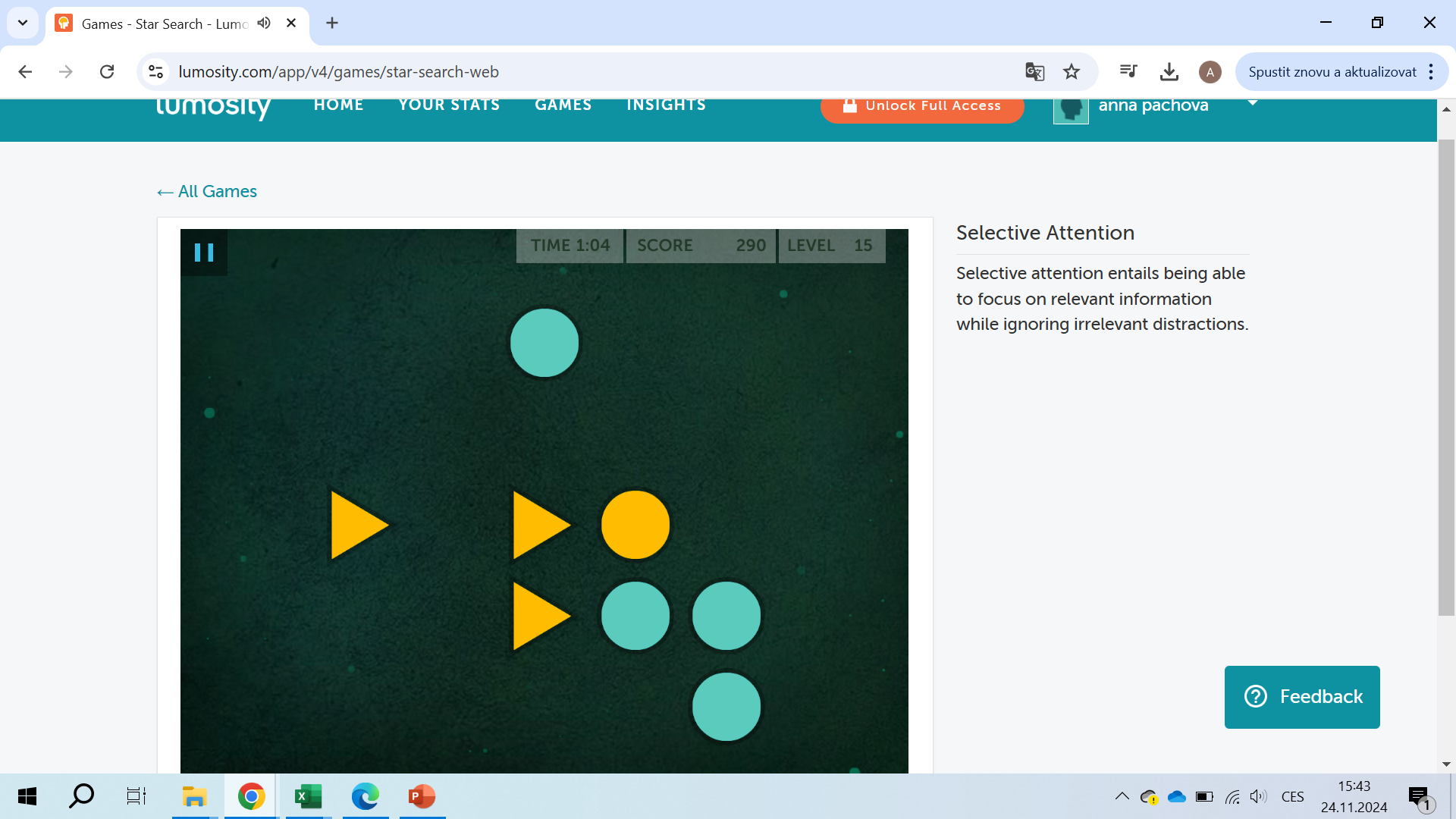 Selektivní pozornost 
https://www.youtube.com/watch?v=5iMiKE1185Y

Náročnější typ cvičení
https://www.youtube.com/watch?v=OFXWUKZ5awE
příroda
střecha
hodiny
čokoláda
jezero
kancelář
diamant
poušť
kominík
listopad
hudba
raketa 
pohovka
škola
vesmír
sladkost
zrcadlo
průvodce
ostrov
město
opice
výstava
vlaštovka
poznámka
budík
svítilna
povídka
květina 
strom
Specifický trénink paměti
Mnemotechnické pomůcky
Vizuální asociace – technika paměťového paláce
Chunking
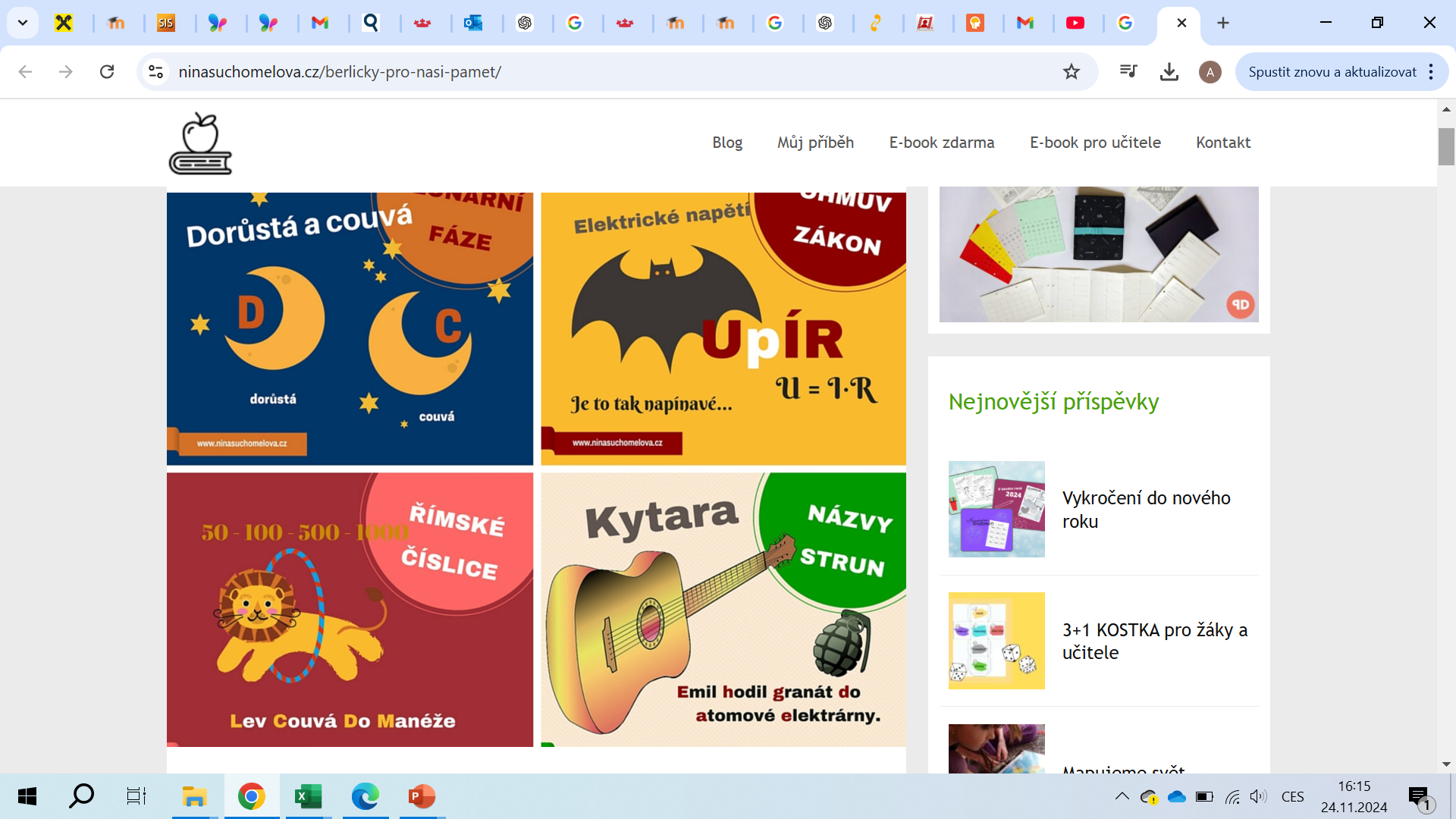